PROBABILIDADE
HÉLITON R. TAVARES
MOMENTOS
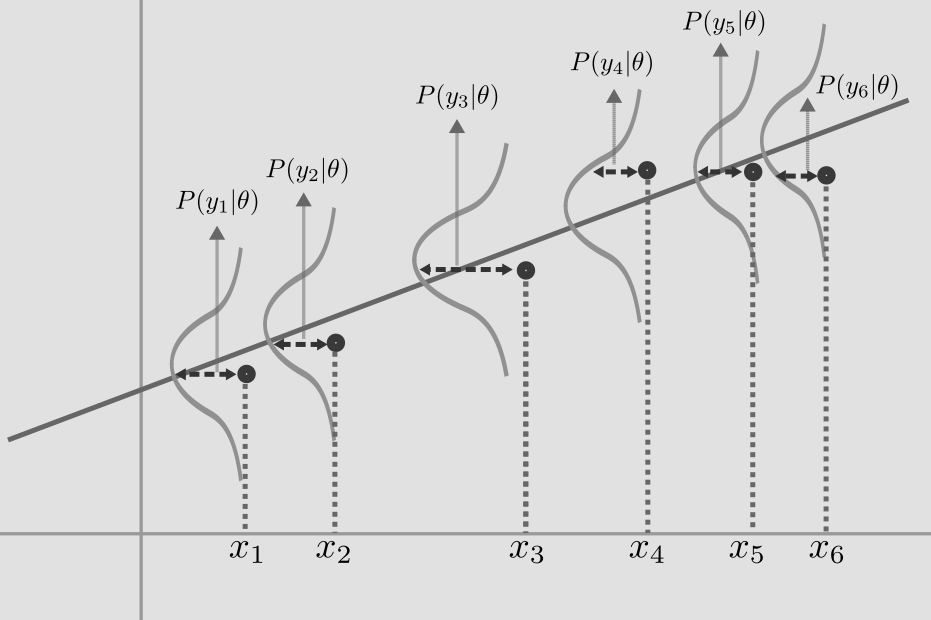 ESPERANÇA CONDICIONAL
FUNÇÕES AUXILIARES
Definição de Momento:
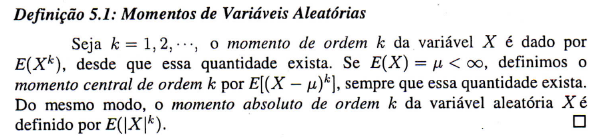 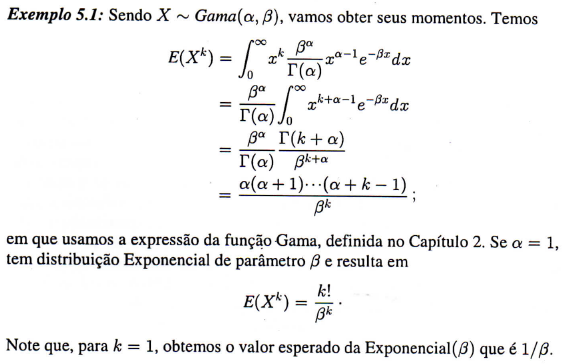 2
Definição de Variância e Desvio Padrão
X=rnorm(10000)
var(X)
a=2; b=5
Y=a*X+b
var(Y)
a^2*var(X)
A raiz quadrada da variância é denominada de desvio-padrão.
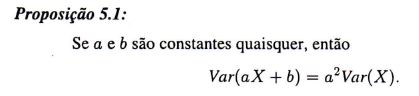 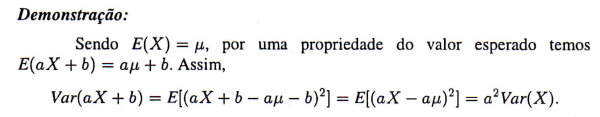 3
Definição de Variância e Desvio Padrão
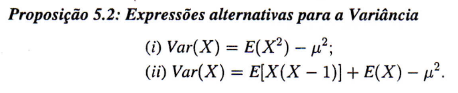 X=rnorm(10000)
var(X)
mean(X^2)-(mean(X))^2

mean(X*(X-1)) + mean(X) - (mean(X))^2
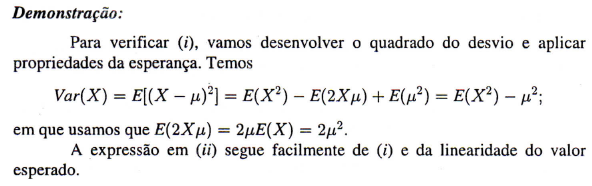 4
Binomial
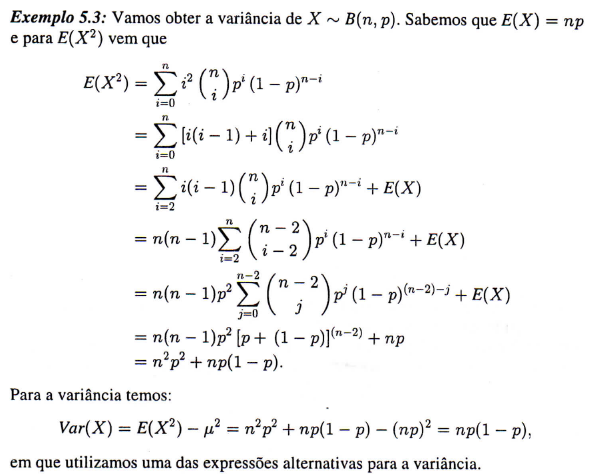 n=10; p=.5
X=rbinom(10000, n, p)
mean(X)
var(X)
mean(X^2)-(mean(X))^2
lambda=1
X=rpois(10000, lambda)
mean(X)
var(X)
mean(X^2)-(mean(X))^2
5
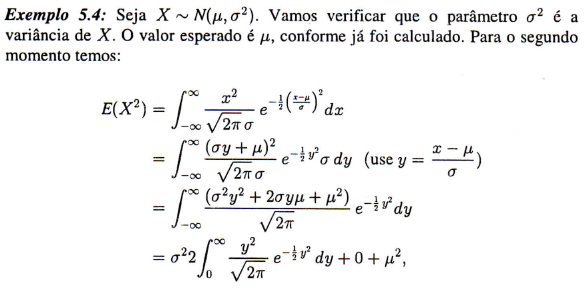 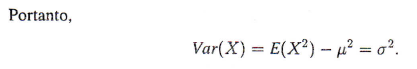 mu=5; sigma=2
X=rnorm(10000, mu, sigma)
mean(X)
var(X)
mean(X^2)-(mean(X))^2
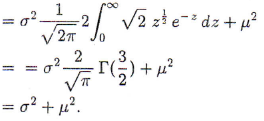 6
Covariância: Relação LINEAR entre variáveis
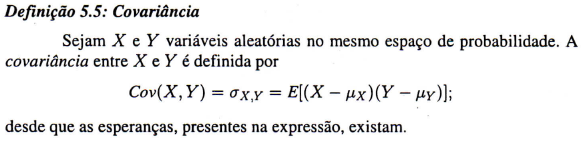 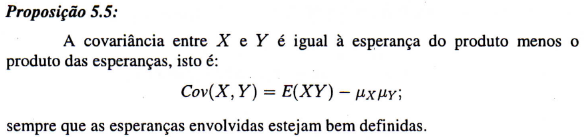 library(MASS)
X = mvrnorm(100000, mu = c(0, 0), Sigma = matrix(c(1, .5, .5, 1), 2))

colMeans(X)
cov(X)
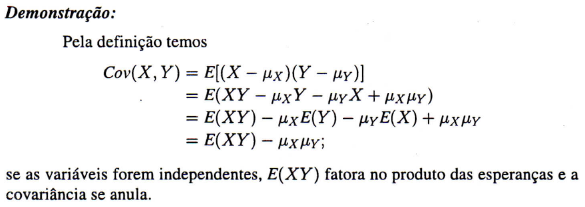 7
Propriedades da Cov()
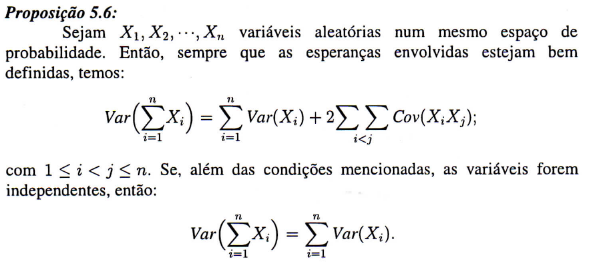 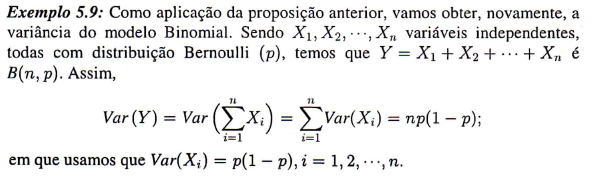 p=.5
X=rbinom(10000, 1, p)
X=matrix(X,1000,10)
colMeans(X)
var(X)
round(var(X),3)
diag(var(X))
sum(diag(var(X)))
Y=rowSums(X)
var(Y)
8
Distribuição Normal Multivariada
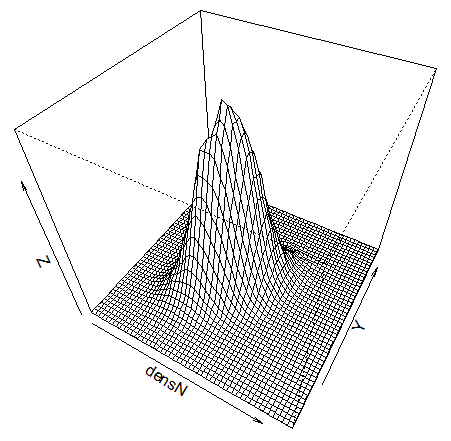 library(MASS)
mu = c(0, 0)
Sigma = matrix(c(1, .5, .5, 1), 2)
X = mvrnorm(100000, mu, Sigma)

colMeans(X)
cov(X)

densN = kde2d(X[,1], X[,2], n = 50)

persp(densN, phi = 45, theta = 30)
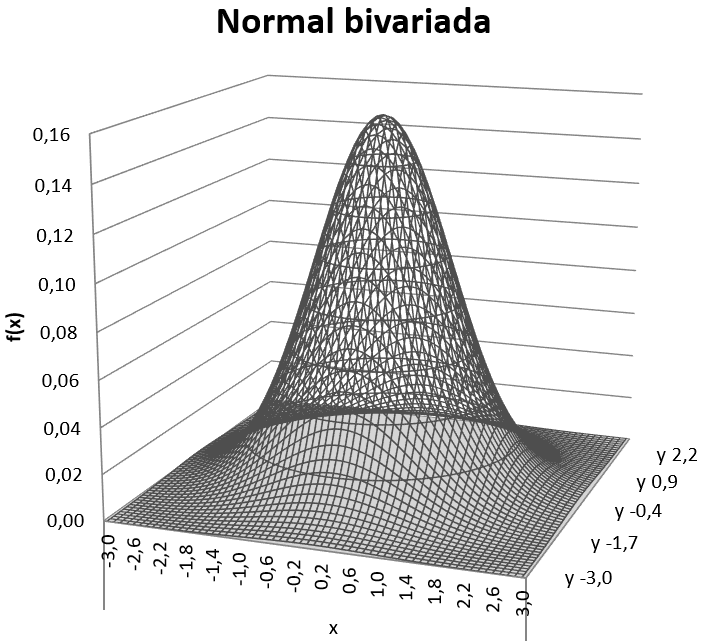 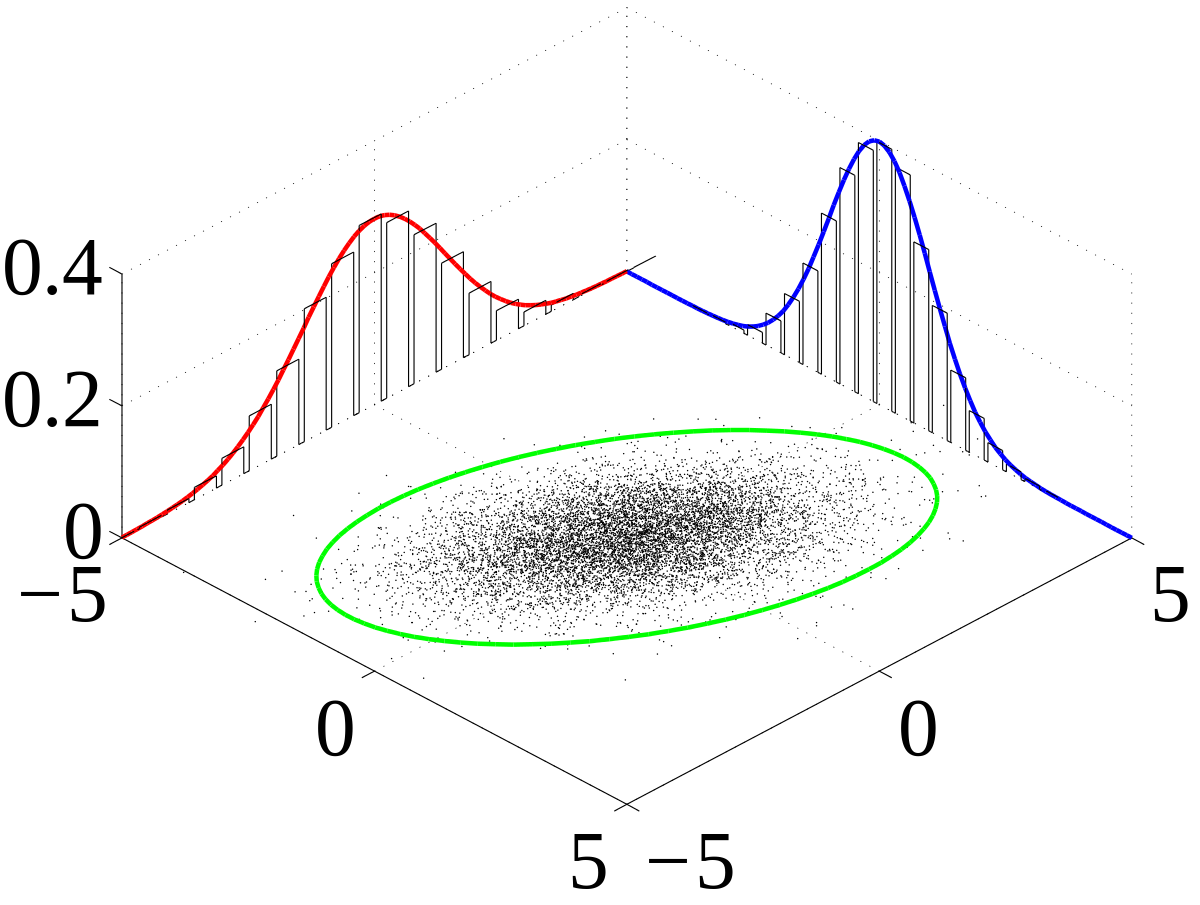 9
rho=.5 # Correlacao
sigma=100 # Desvio-padrao
r=4 # Numero de Areas
mu=rep(500,r)
I4=diag(1,r,r)
J4=matrix(1,r,r)
R=rho*J4 + (1-rho)*I4
Sigma=sigma^2*R

X = mvrnorm(10000, mu, Sigma)
colMeans(X)
var(X)
sqrt(diag(var(X)))

Y=rowSums(X)/4 # media Geral
mean(Y)
sd(Y)
sqrt((1+3*rho)*sigma^2/4) # DP(Y)
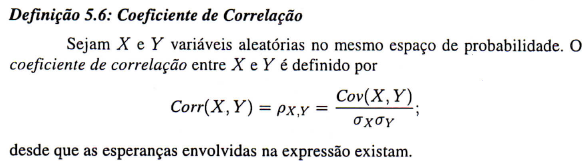 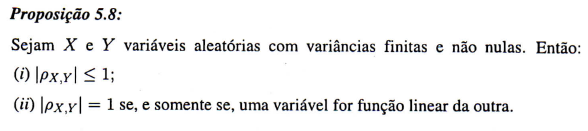 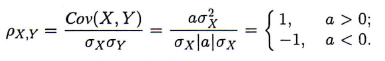 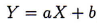 10
ENEM: 4 áreas (CN, CH, LC, MT)
rho=.5 # Correlacao
sigma=100 # Desvio-padrao
r=4 # Numero de Areas
mu=rep(500,r)
I4=diag(1,r,r)
J4=matrix(1,r,r)
R=rho*J4 + (1-rho)*I4
Sigma=sigma^2*R

X = mvrnorm(10000, mu, Sigma)
colMeans(X)
var(X)
sqrt(diag(var(X)))

Y=rowSums(X)/4 # media Geral
mean(Y)
sd(Y)
sqrt((1+3*rho)*sigma^2/4) # DP(Y)
As notas são correlacionadas!
Qual a Média e Variância da Nota Geral?
11
PROBABILIDADE
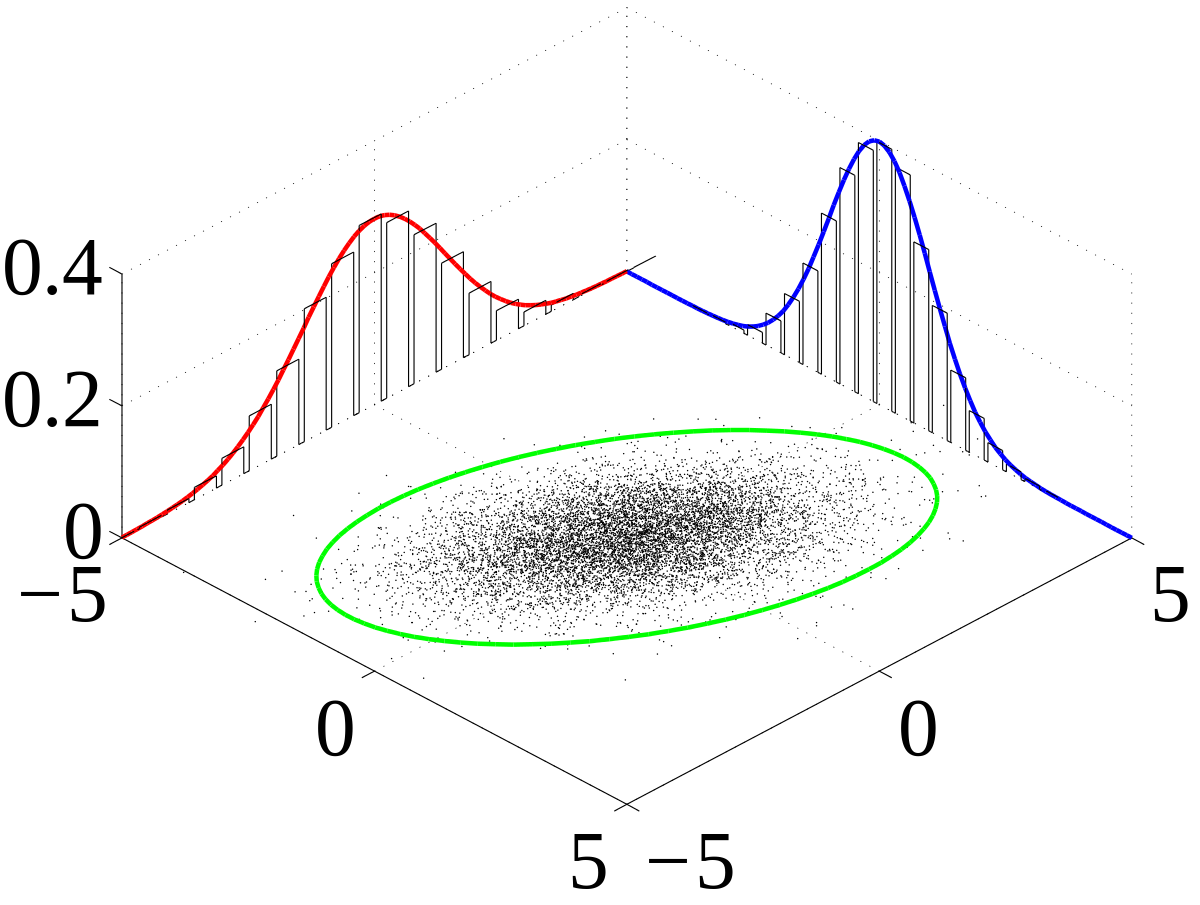 MOMENTOS
ESPERANÇA CONDICIONAL
FUNÇÕES AUXILIARES
HÉLITON R. TAVARES